18-3
These materials are by the Kongki Ka Project and are made available to you under the terms of the Creative Commons Attribution ShareAlike license 4.0.
You have permission to share and redistribute these materials in any format and to make reasonable revisions and adaptations of this translation, provided that:
You include the above licence and source information.
If you redistribute these materials or create derivatives, you must distribute your contributions under the same license as the original.
 
The Holy Bible, Berean Standard Bible, BSB is produced in cooperation with Bible Hub, Discovery Bible, OpenBible.com, and the Berean Bible Translation Committee. This text of God's Word has been dedicated to the public domain.
 
Hindi text is from Free Bibles India. This translation is made available under the terms of a Creative Commons Attribution-ShareAlike 4.0 International License.
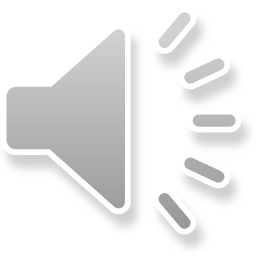 [Speaker Notes: 18 Saul and David – Part 2
1. David at Nob and Saul’s vengeance - 1 Sam 21 – 22 ( Left Top)
2. The Rock of Escape -1 Sam 23 (Right Top)
3. David spares Saul’s life -1 Sam 24 (Right Center)
4. David spares Saul’s life again -1 Sam 26 (Right Bottom)
5. Saul and the witch of Endor -1 Sam 28:3-25 (Left Bottom)
6. David returns and finds that Ziklag has been raded -1 Sam 29-30 (Left Center)
7. David morns for Saul and Jonathan – 1 Sam 31, 2 Sam 1 (Center)]
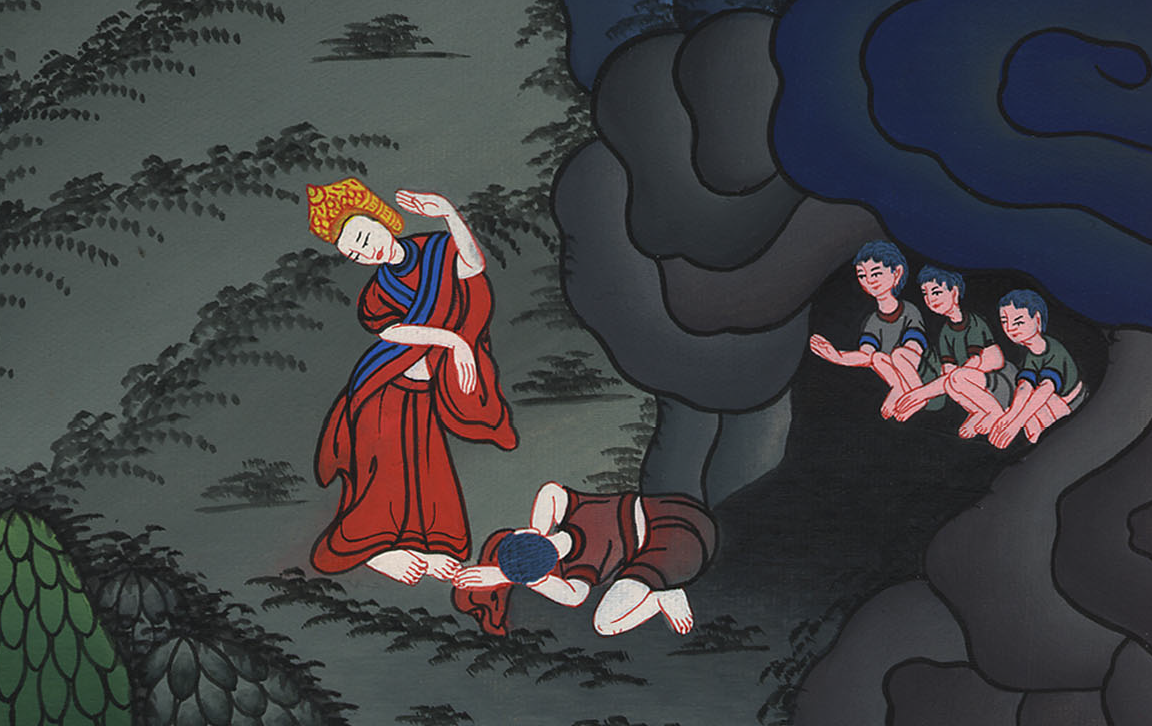 दाऊद ने शाऊल की जान बख्श दी -1 शमूएल 24
This work is licensed under a Creative Commons Attribution-ShareAlike 4.0 International License
David spares Saul’s life -1 Samuel 24
दाऊद ने शाऊल की जान बख्श दी -1 शमूएल 24
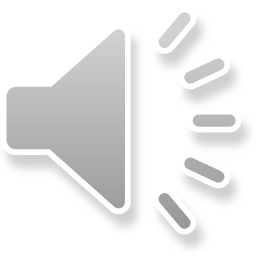 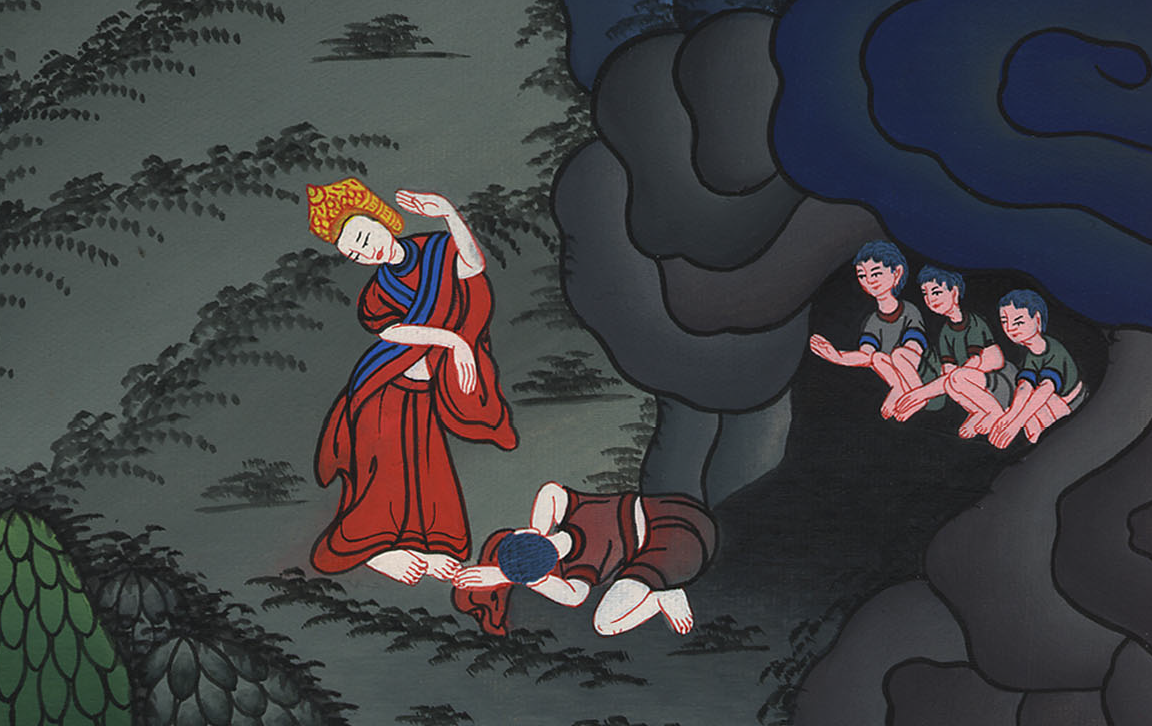 दाऊद ने शाऊल की जान बख्श दी -1 शमूएल 24
24:1After Saul had returned from pursuing the Philistines, he was told, “David is in the wilderness of En-gedi.”
24:1जब शाऊल पलिश्तियों का पीछा करके लौटा, तब उसको यह समाचार मिला, कि दाऊद एनगदी के जंगल में है।
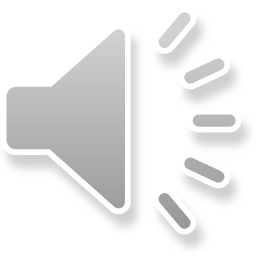 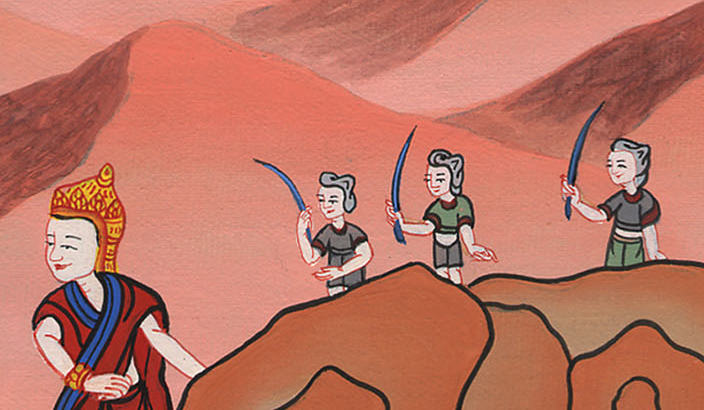 1 शमूएल 24:1
2So Saul took three thousand chosen men from all Israel and went to look for David and his men in the region of the Rocks of the Wild Goats.
2 तब शाऊल समस्त इस्राएलियों में से तीन हजार को छाँटकर दाऊद और उसके जनों को ‘जंगली बकरों की चट्टानों’ पर खोजने गया।
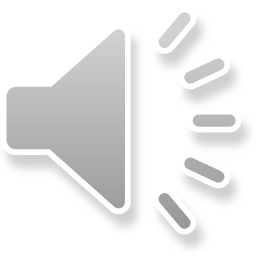 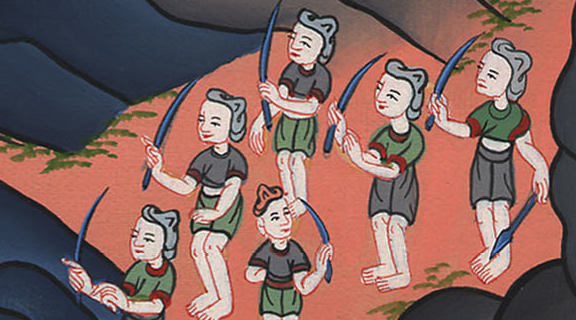 1 शमूएल 24:2
3Soon Saul came to the sheepfolds along the road, where there was a cave, and he went in to relieve himself. And David and his men were hiding in the recesses of the cave.
3 जब वह मार्ग पर के भेड़शालाओं के पास पहुँचा जहाँ एक गुफा थी, तब शाऊल दिशा फिरने को उसके भीतर गया। और उसी गुफा के कोनों में दाऊद और उसके जन बैठे हुए थे।
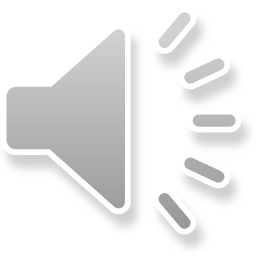 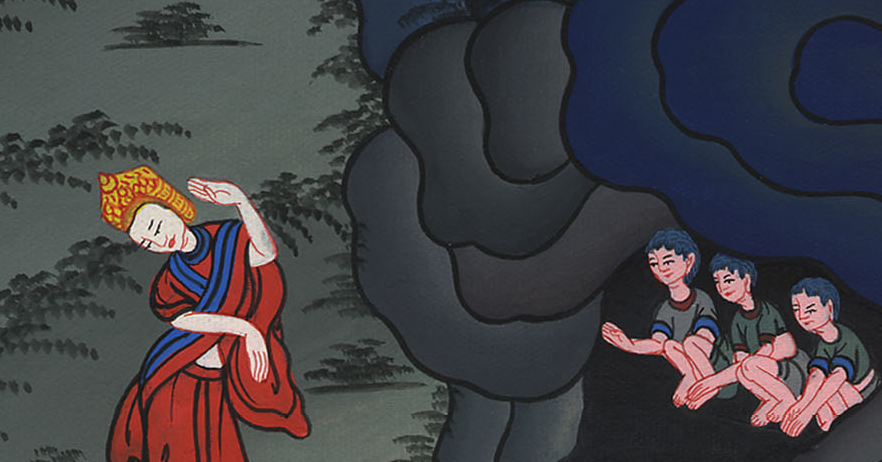 1 शमूएल 24:3
4So David’s men said to him, “This is the day about which the Lord said to you, ‘Behold, I will deliver your enemy into your hand, that you may do with him as you wish.’”
4 तब दाऊद के जनों ने उससे कहा, “सुन, आज वही दिन है जिसके विषय यहोवा ने तुझ से कहा था, ‘मैं तेरे शत्रु को तेरे हाथ में सौंप दूँगा, कि तू उससे मनमाना बर्ताव कर ले।’”
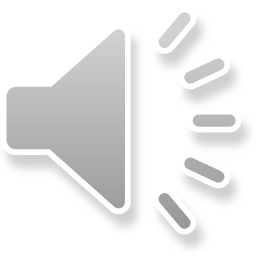 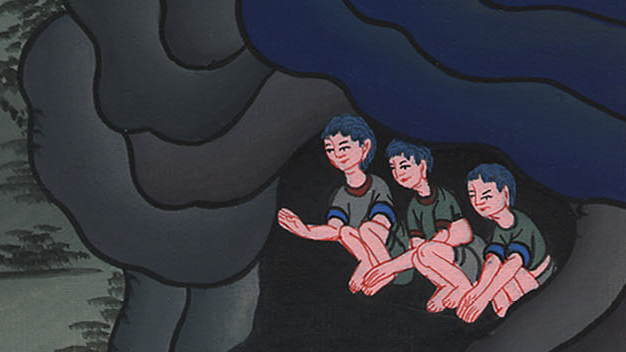 1 शमूएल 24:4
…Then David crept up secretly and cut off a corner of Saul’s robe.
…तब दाऊद ने उठकर शाऊल के बागे की छोर को छिपकर काट लिया।
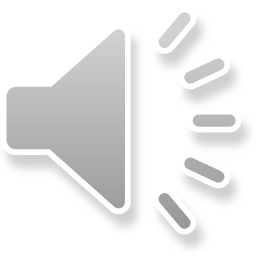 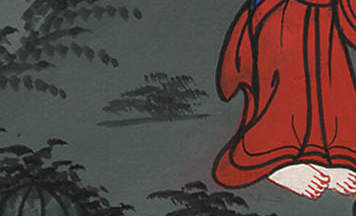 1 शमूएल 24:4
5Afterward, David’s conscience was stricken because he had cut off the corner of Saul’s robe. 6So he said to his men, “The Lord forbid that I should do such a thing to my master, the Lord’s anointed. May I never lift my hand against him, since he is the Lord’s anointed.”
5 इसके बाद दाऊद शाऊल के बागे की छोर काटने से पछताया। 6 वह अपने जनों से कहने लगा, “यहोवा न करे कि मैं अपने प्रभु से जो यहोवा का अभिषिक्त है ऐसा काम करूँ, कि उस पर हाथ उठाऊँ, क्योंकि वह यहोवा का अभिषिक्त है।”
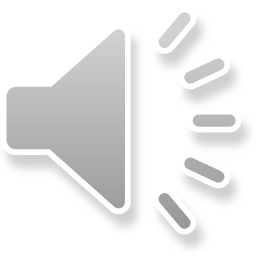 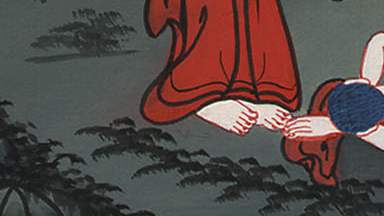 1 शमूएल 24:5,6
7With these words David restrained his men, and he did not let them rise up against Saul. Then Saul left the cave and went on his way.
7 ऐसी बातें कहकर दाऊद ने अपने जनों को समझाया और उन्हें शाऊल पर आक्रमण करने को उठने न दिया। फिर शाऊल उठकर गुफा से निकला और अपना मार्ग लिया।
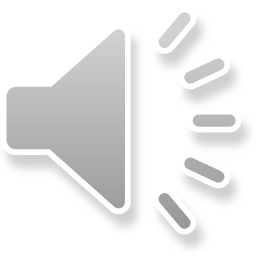 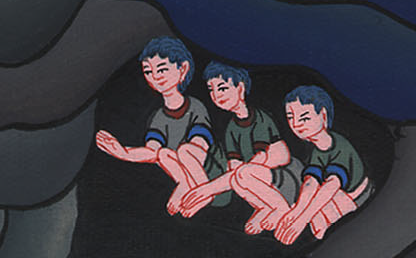 1 शमूएल 24:7
8After that, David got up, went out of the cave, and called out to Saul, “My lord the king!”
When Saul looked behind him, David bowed facedown in reverence
8तब दावीद भी गुफा से बाहर आ गए. वहां से उन्होंने शाऊल को पुकारा, “महाराज, मेरे स्वामी!” दावीद का स्वर सुनकर शाऊल ने मुड़कर पीछे देखा. दावीद ने घुटने टेककर भूमि तक सिर झुकाकर उनका अभिवंदन किया,
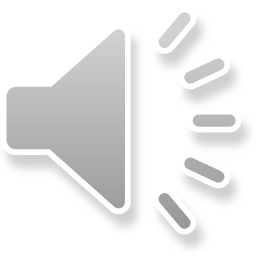 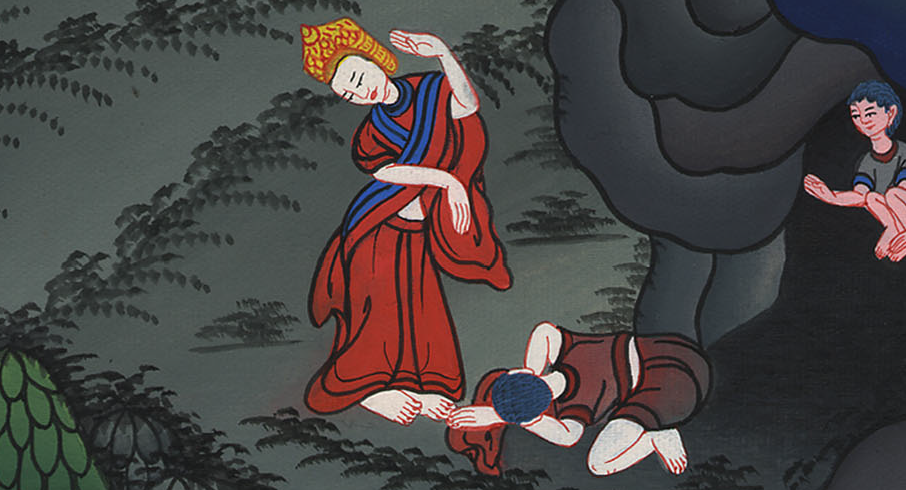 1 शमूएल 24:8
9and said to Saul, “Why do you listen to the words of men who say, ‘Look, David intends to harm you’?
9 और दाऊद ने शाऊल से कहा, “जो मनुष्य कहते हैं, कि दाऊद तेरी हानि चाहता है उनकी तू क्यों सुनता हैa?
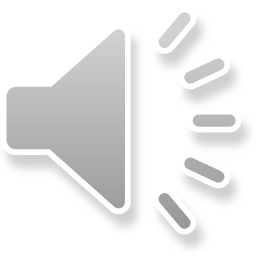 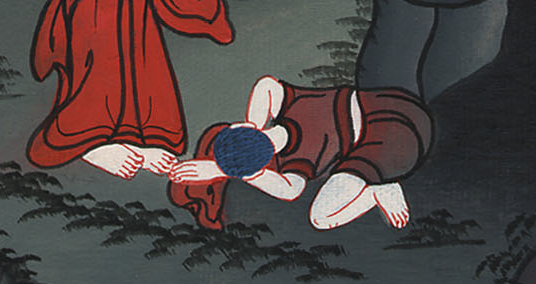 1 शमूएल 24:9
10Behold, this day you have seen with your own eyes that the Lord delivered you into my hand in the cave. I was told to kill you, but I spared you and said, ‘I will not lift my hand against my lord, since he is the Lord’s anointed.’
10 देख, आज तूने अपनी आँखों से देखा है कि यहोवा ने आज गुफा में तुझे मेरे हाथ सौंप दिया था; और किसी किसी ने तो मुझसे तुझे मारने को कहा था, परन्तु मुझे तुझ पर तरस आया; और मैंने कहा, ‘मैं अपने प्रभु पर हाथ न उठाऊँगा; क्योंकि वह यहोवा का अभिषिक्त है।’
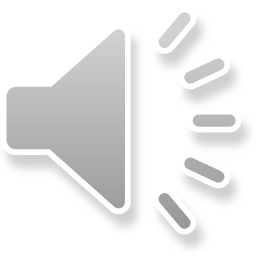 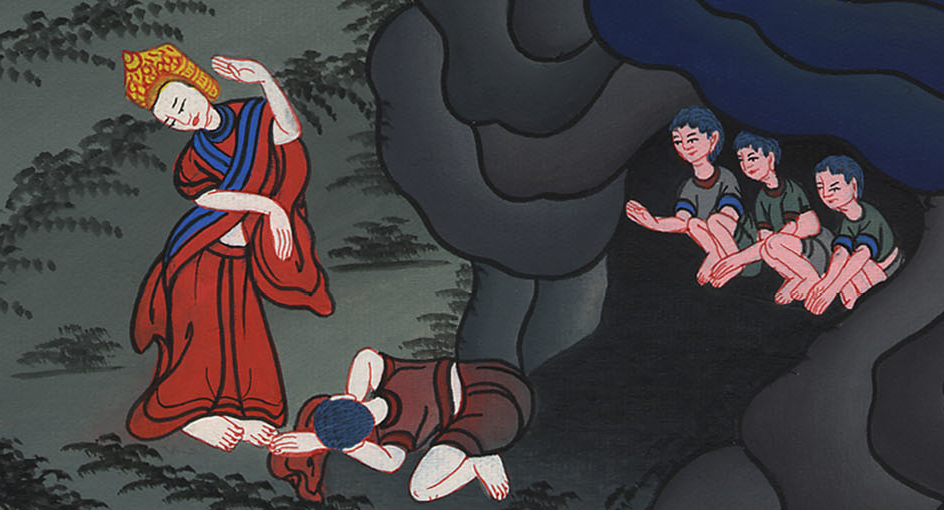 1 शमूएल 24:10
11See, my father, look at the corner of your robe in my hand. For I cut it off, but I did not kill you. See and know that there is no evil or rebellion in my hands. I have not sinned against you, even though you are hunting me down to take my life.
11 फिर, हे मेरे पिताb, देख, अपने बागे की छोर मेरे हाथ में देख; मैंने तेरे बागे की छोर तो काट ली, परन्तु तुझे घात न किया; इससे निश्चय करके जान ले, कि मेरे मन में कोई बुराई या अपराध का सोच नहीं है। मैंने तेरे विरुद्ध कोई अपराध नहीं किया, परन्तु तू मेरे प्राण लेने को मानो उसका अहेर करता रहता है।
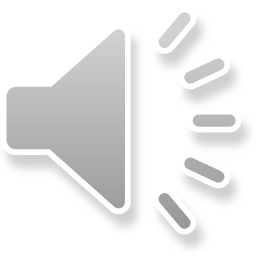 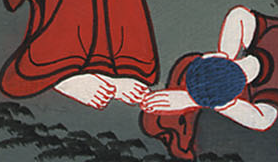 1 शमूएल 24:11
12May the Lord judge between you and me, and may the Lord take vengeance on you, but my hand will never be against you.
12 यहोवा मेरा और तेरा न्याय करे, और यहोवा तुझ से मेरा बदला ले; परन्तु मेरा हाथ तुझ पर न उठेगा।
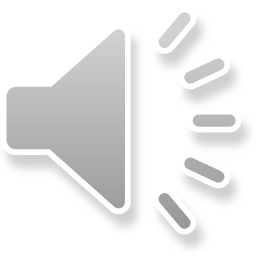 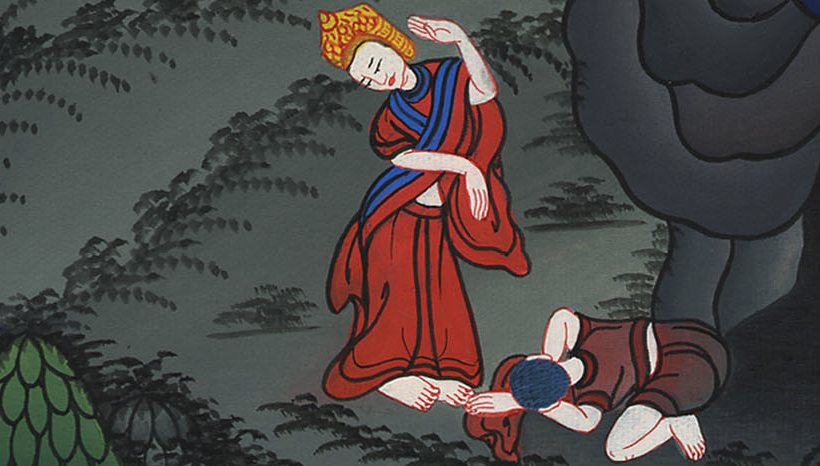 1 शमूएल 24:12
13As the old proverb says, ‘Wickedness proceeds from the wicked.’ But my hand will never be against you.
13 प्राचीनों के नीतिवचन के अनुसार ‘दुष्टता दुष्टों से होती है;’ परन्तु मेरा हाथ तुझ पर न उठेगा।
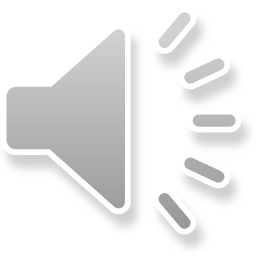 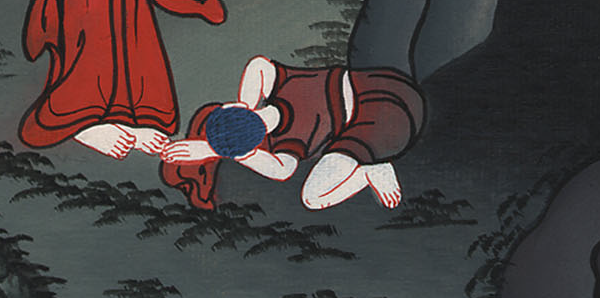 1 शमूएल 24:13
16When David had finished saying these things, Saul called back, “Is that your voice, David my son?”
Then Saul wept aloud
16 जब दाऊद शाऊल से ये बातें कह चुका, तब शाऊल ने कहा, “हे मेरे बेटे दाऊद, क्या यह तेरा बोल है?” तब शाऊल चिल्लाकर रोने लगा।
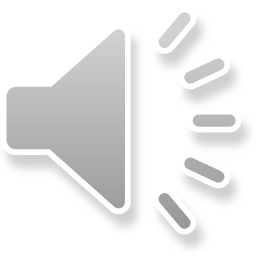 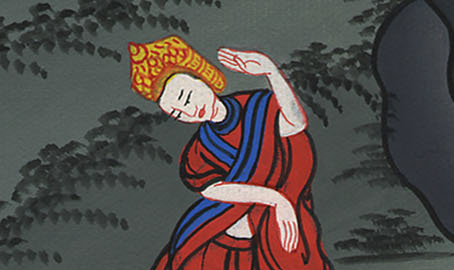 1 शमूएल 24:16
17and said to David, “You are more righteous than I, for you have rewarded me with good, though I have rewarded you with evil.
17 फिर उसने दाऊद से कहा, “तू मुझसे अधिक धर्मी है; तूने तो मेरे साथ भलाई की है, परन्तु मैंने तेरे साथ बुराई की।
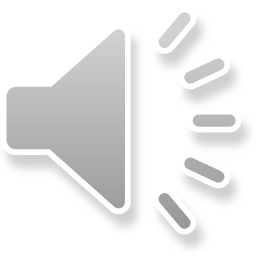 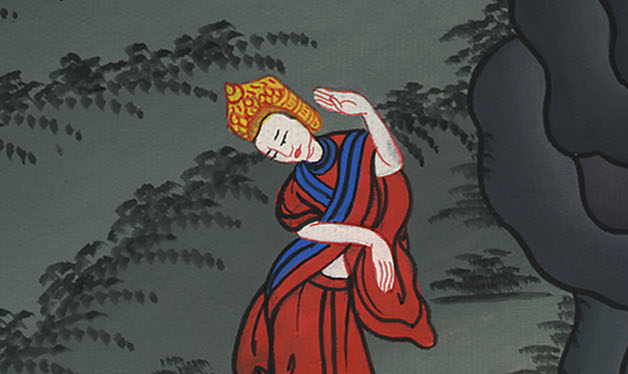 1 शमूएल 24:17
20Now I know for sure that you will be king, and that the kingdom of Israel will be established in your hands.
20 और अब, मुझे मालूम हुआ है कि तू निश्चय राजा हो जाएगा, और इस्राएल का राज्य तेरे हाथ में स्थिर होगा।
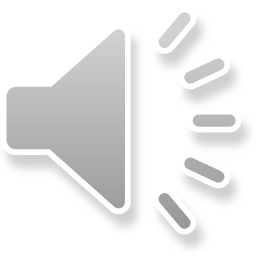 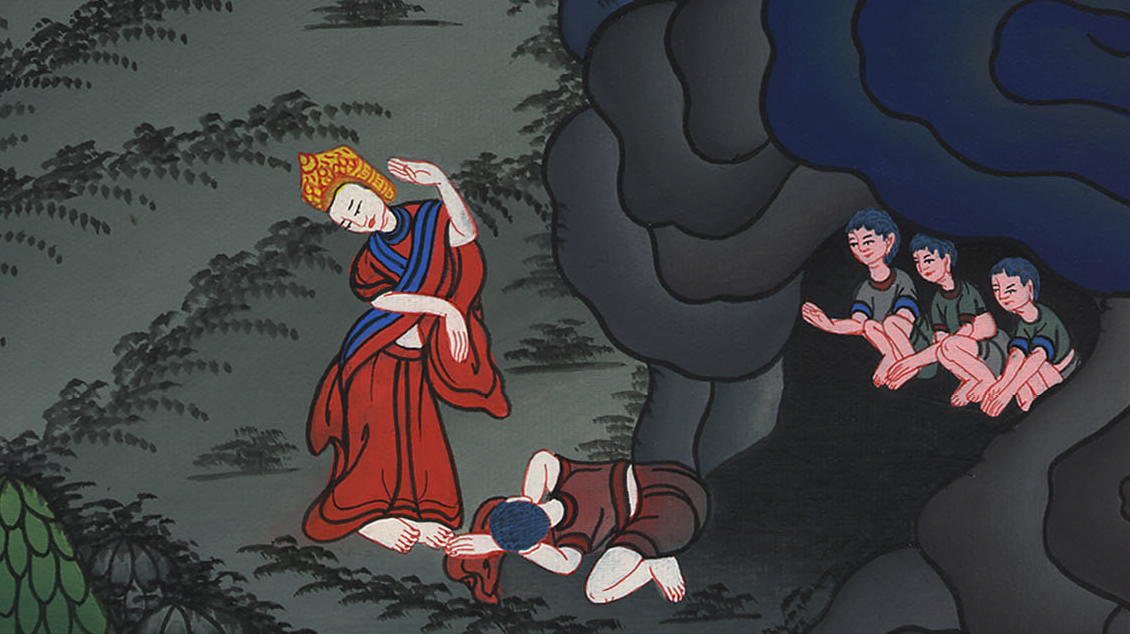 1 शमूएल 24:20